Thursday 4th February Learning intention: Use speech with expression
Using expression
Now we are going to use our voices again but we are going to try and use expression.

What is expression?

Expression is the way that something is said. 
You express your feelings through speaking.
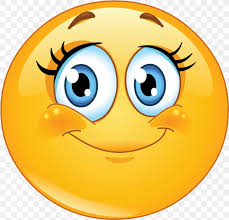 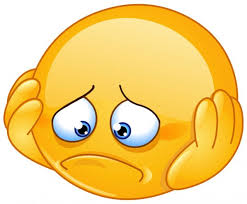 Using expressionWhat expression do each of these pictures show?Discuss it with someone at home and match the words to the picture.
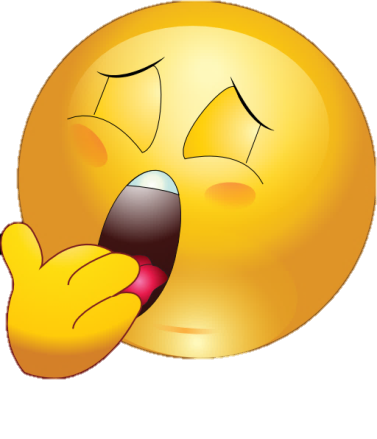 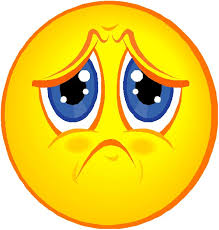 calm
tired
scared
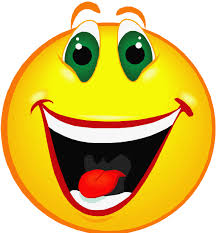 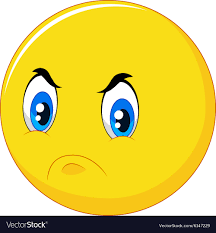 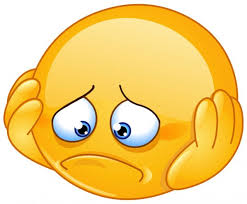 surprised
angry
happy
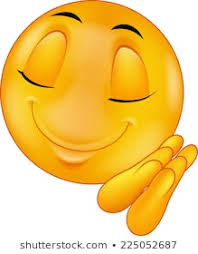 upset
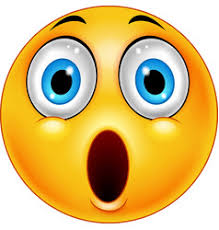 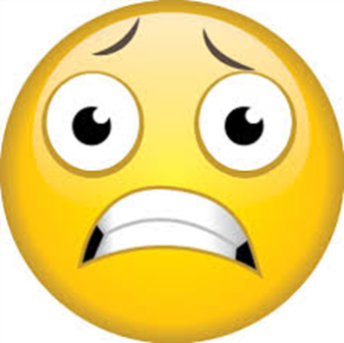 sad
excited
Using expression
Now we are going to use our voices again but we are going to try and use expression.

Find the sheet called ‘English alternative 1- Using expression’ and complete the activity by role playing the extract again but this time, using expression for the different parts.

Use the different expressions on the sheet to help you.
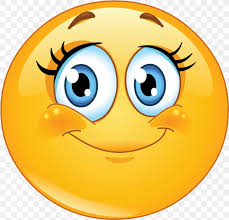 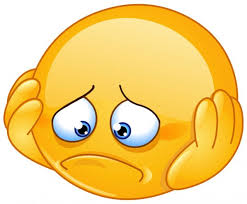